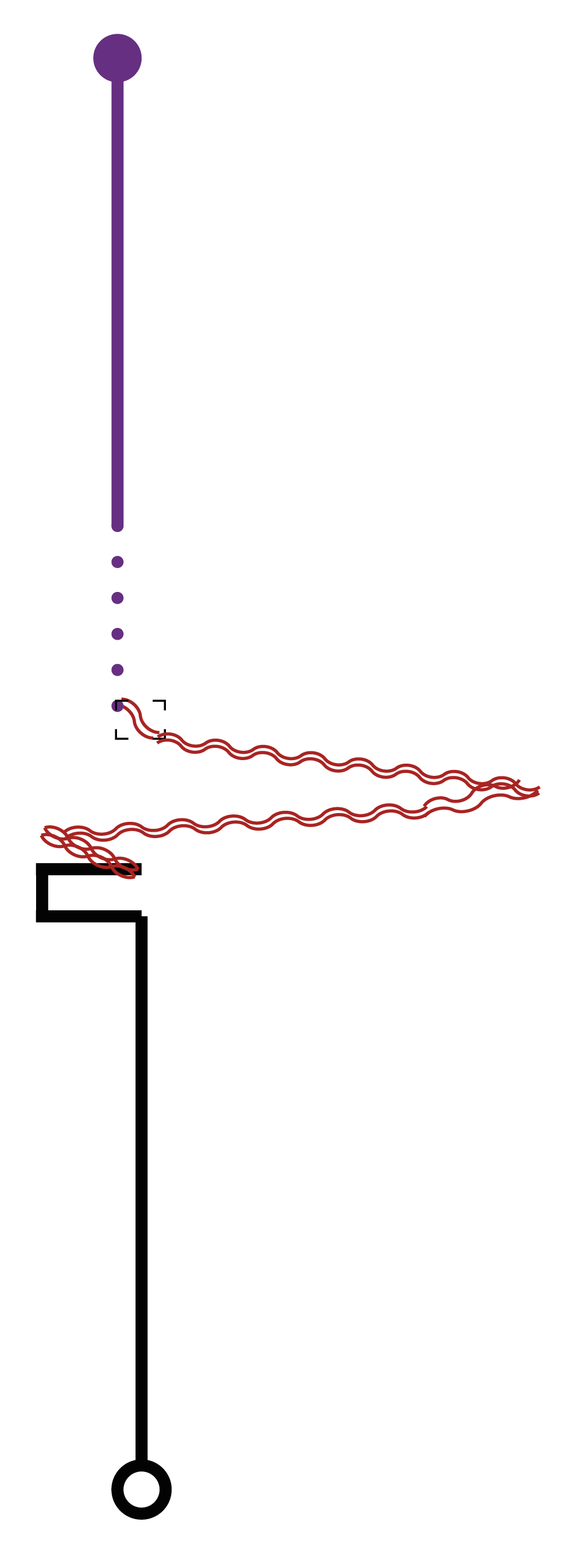 Experts’ journey through WWII violences
A visualisation of the violences’ impact on the practice of expertise 
DH Benelux – June 2016
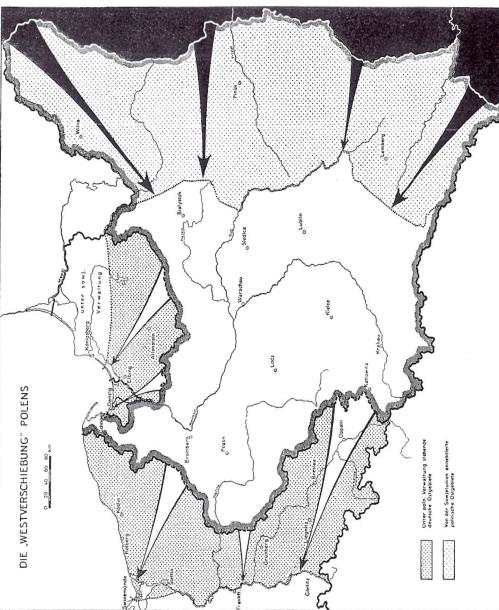 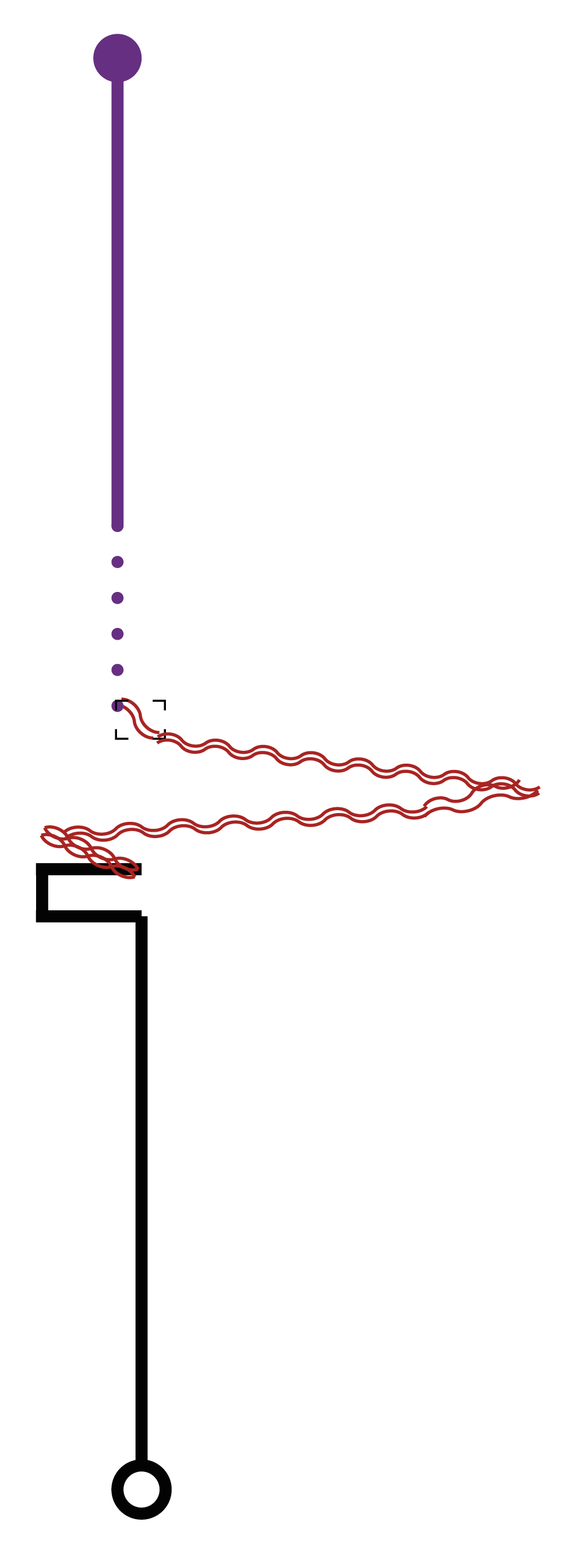 Polish and German expertise on Eastern Europe
Experts from 
The German Council on Foreign Relations (DGAP - FRG)
The German Institute of Contemporary History (DIZ-GDR)
The Polish Institute on Foreign Affairs (PISM)
Visualisation of expertise?
Biographies  
Mobility
Violence 
Knowledge of Eastern Europe
+
Publications 
Analyses of the East
Bilateral relations with East Europe
=
Typology of expertise 
Sovietology / Eastern Studies / Recognition
Biographies
Biographies
Publications
Typology of expertise
Journalism

State servant

Military service

Academia
Professional path
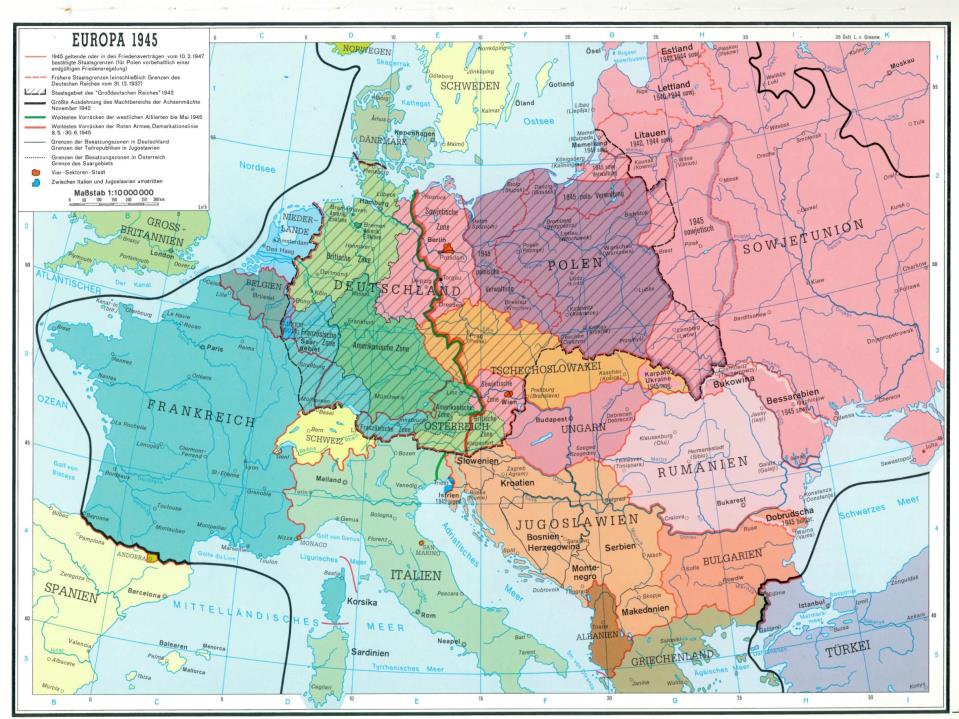 Mobility
Mobility
Biographies
Mobility
Publications
Typology of expertise
Mobility
Biographies
Mobility

Publications
Typology of expertise
Mobility
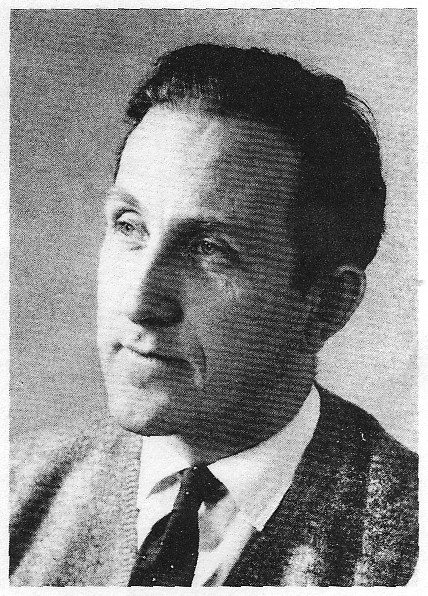 Biographies
Mobility
Violence 
Publications
Typology of expertise
Wilhelm Cornides 
(1920-1966)
Carrier and war
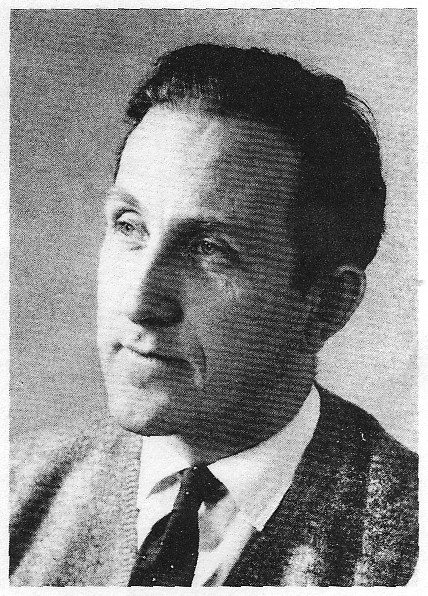 Biographies
Mobility
Violence 
Publications
Typology of expertise
Wilhelm Cornides
(1920-1966)
Carrier and war
Biographies
Publications
Typology of expertise
“Active” violence

Suffering from violence

POW

Witnessing violence
Experience of 
violence
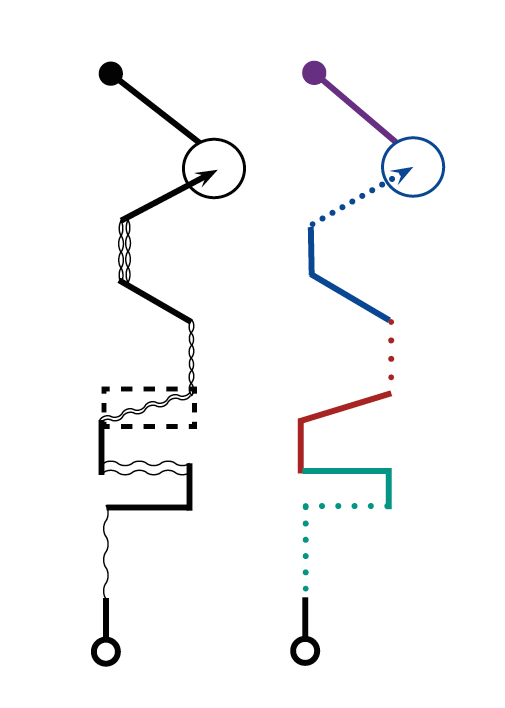 Carrier and war
Biographies
Publications
Typology of expertise
Experience of 
violence
+ 
professional curiculum
= 
Biographical path
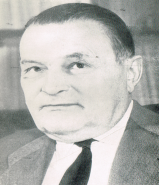 Carrier and war
Biographies
Mobility
Violence 
Publications
Typology of expertise
Transnational comparison: 
Stanisław Zabiełło
Carrier and war
Biographies
Mobility
Violence 
Publications
Typology of expertise
Transnational comparison: Stanisław Zabiełło and Wilhelm Cornides
Carrier and war
Biographies
Mobility
Violence 
Publications
Typology of expertise
Differences in mobility
 and war impact: 

Hans-Adolf Jacobsen (*1925)
 and 
Ulrich Scheuner (1903-1981)
Carrier and war
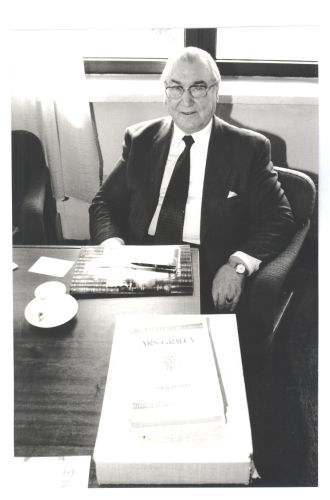 Biographies
Mobility
Violence 
Publications
Typology of expertise
Missing data: Boris Meissner (1915-2003)
Carrier and war
Biographies
Mobility
Violence 
Publications
Typology of expertise
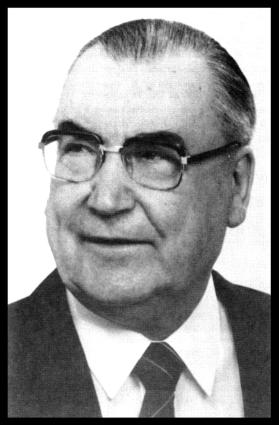 Missing data: 
Boris Meissner 
(1915-2003)
Conceptions of the East
Biographies
Publications
Analyses of the East
Bilateral relations (with the East) 
Typology of expertise
Other case of missing data:

Dietrich Loeber
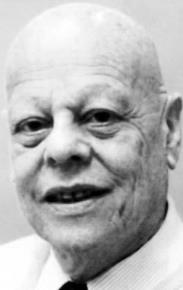 Experience and knowledge
Biographies
Publications
Typology of expertise
Стефан Дёрнберг
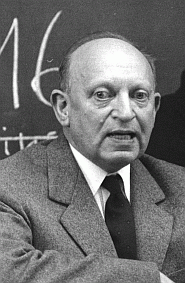 Similar start, different evolution: Richard Löwenthal – Stefan Doernberg)
Paul Sering
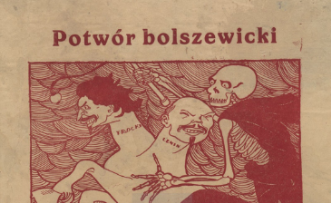 Knowledge of the East
Biographies
         ↓
Publications

Typology of expertise
Polish anti-Bolshevik poster printed during the Polish-Soviet war in 1920
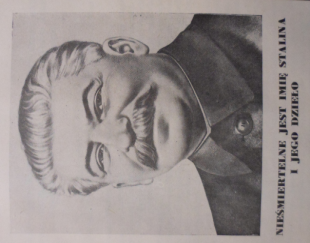 Cover of the journal published by the Polish Institute of International Affairs, after the death of Stalin, issue of April 1953,
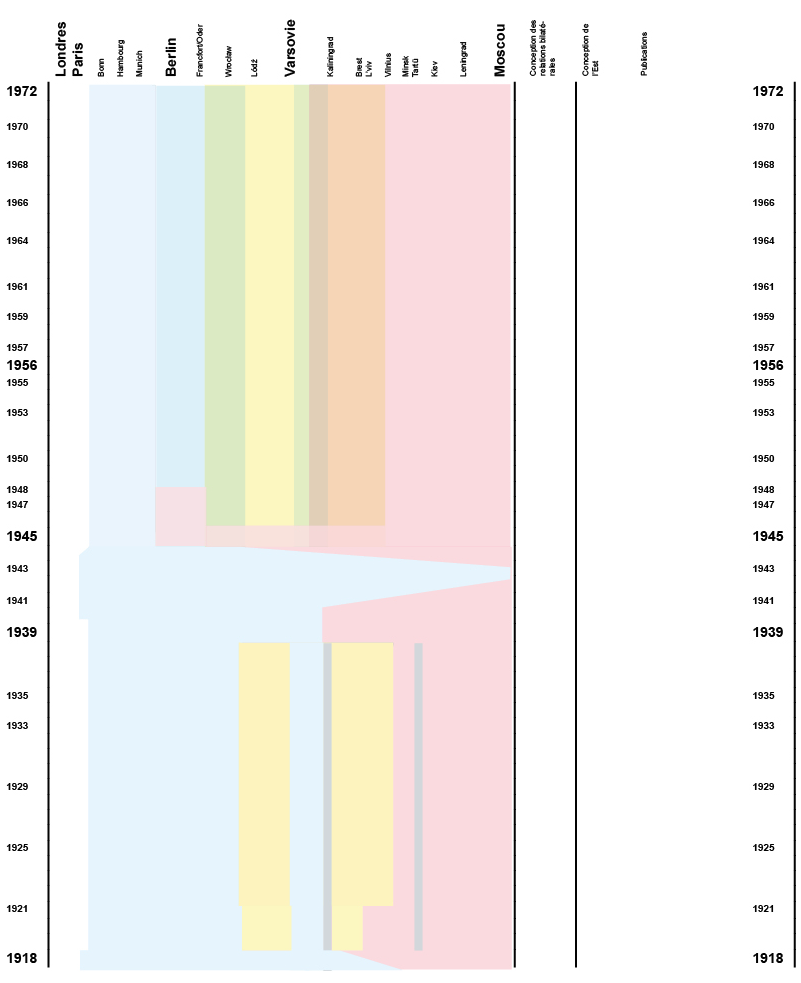 Knowledge of 
the East
Biographies
         
Publications

Typology of expertise
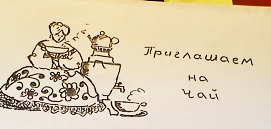 Knowledge of the East
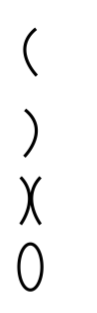 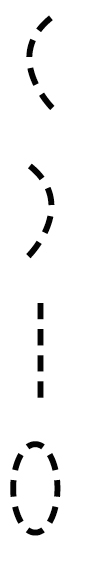 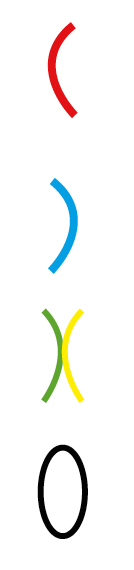 Biographies
Publications
Analyses of the East
Bilateral relations 
     (with the East) 
Typology of expertise
+
=
Estelle Bunout - visualisation of experts' biographical and intellectual paths
Conceptions of the East
Biographies
Publications
Analyses of the East
Bilateral relations (with the East) 
Typology of expertise
Profile of continuity: 
Boris Meissner
Conceptions of the East
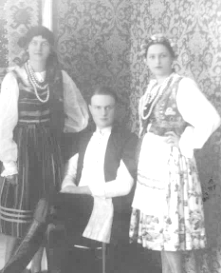 Biographies
Publications 
Typology of expertise
Profile of evolution 
before 
and after the war:
 
Stanislaw Zabiello
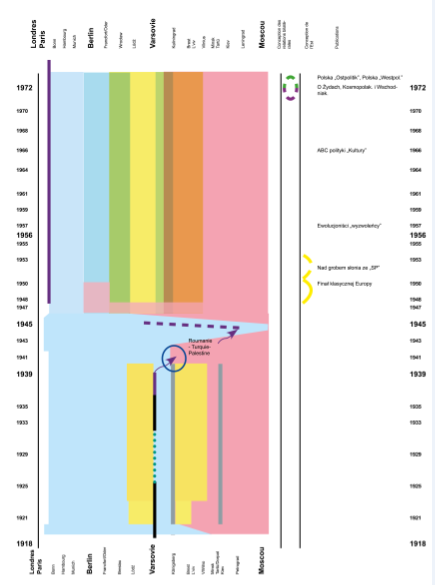 Conceptions of the East
Biographies
Publications
Analyses of the East
Bilateral relations (with the East) 
Typology of expertise
Profile of post-war 
evolution: 

Juliusz Mieroszewski
Conceptions of the East
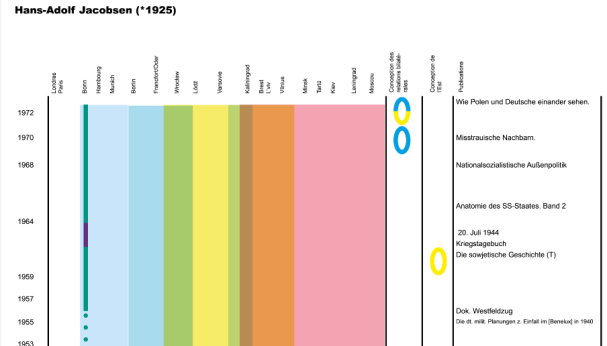 Biographies
Publications
Typology of expertise
Biographical path
 
+ publications

= profile
Conceptions of the East
Biographies
Publications
Typology of expertise
Biographical path
 
+ publications

= profile
Output : Typology of expertise
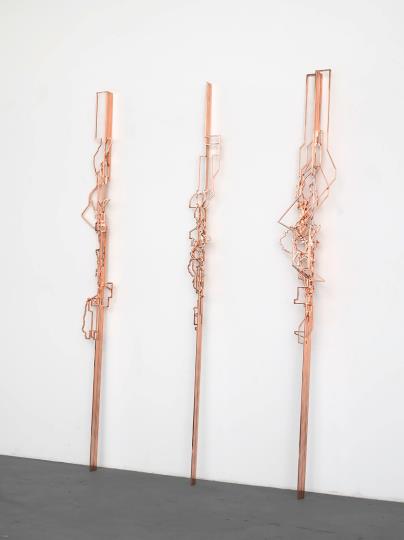 Biographies
Publications
Typology of expertise 
Sovietology 
Eastern Studies 
 Recognition
Alicja Kwade – Time zones
Alicja Kwade – Time zones
Russia to the Poles!
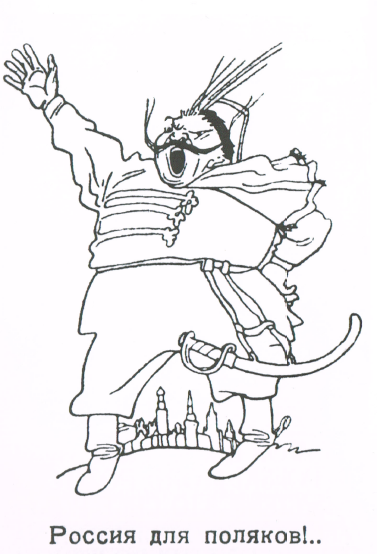 Thank you!